Муниципальное  бюджетное дошкольное образовательное учреждение детский сад комбинированного вида №37 «Дружная семейка»город Нижневартовск
Презентация непосредственно образовательной деятельности по образовательной области «Познание»   Тема: «Тик-так»
Воспитатель МБДОУ ДСКВ№37 «Дружная семейка» 
Султанова Лилия Маганавиевна
Цель занятия
закрепить и расширить знания детей о разных видах часах, о принципе их работы, их роли в жизни человека;
помочь детям устанавливать зависимость конструкции и внешнего вида;
развивать исследовательский интерес и любознательность.
Оборудование
свечи
мяч
 разливные виды часов
фонарь
сюжетные картинки с изображением различных режимных моментов.
Словарная работа
Часы:
песочные
настенные
наручные
солнечные
водяные
огненные
циферблат
механизм
Предварительная работа
рассматривание с детьми иллюстраций с изображением разных часов, рассказ воспитателя о временных представлениях, обучение детей ориентироваться во времени по часам на занятиях по математическому развитию.
Содержание образования
Содержание обучающих, развивающих и                               воспитательных задач построено с учетом интеграции образовательных областей «Безопасность», «Здоровье», «Познание» и «Художественная литература» в рамках федеральных государственных требований.
       Занятие является логически выстроенным, т. к. все компоненты занятия (три этапа) направлены на решение ведущей цели: обобщить знания, умения и навыки ориентироваться во времени.
	На данном этапе предложенный материал, а также методы и приемы доступны для детей в соответствии с возрастными особенностями старшего дошкольного возраста.
Этапы занятия
1.  Организационный  (создание благоприятной атмосферы, эмоционального подъема, заинтересованности детей, 3мин)
2.    Основной (закрепить и расширить знания детей о разных видах часах, о принципе их работы, их роли в жизни человека, помочь детям устанавливать зависимость конструкции и внешнего вида, развивать исследовательский интерес и любознательность закрепить и расширить знания детей о разных видах часах, о принципе их работы, их роли в жизни человека, помочь детям устанавливать зависимость конструкции и внешнего вида, развивать исследовательский интерес и любознательность, 20мин )
3.    Заключительный (подведение итогов, оценка деятельности детей      2     мин)
Ход занятия
-Ребята, давайте поиграем в игру «Что сначала, что потом» 
(Утро-день, вечер-ночь, зима-весна, лето-осень, понедельник-вторник, среда-четверг, пятница-суббота.)
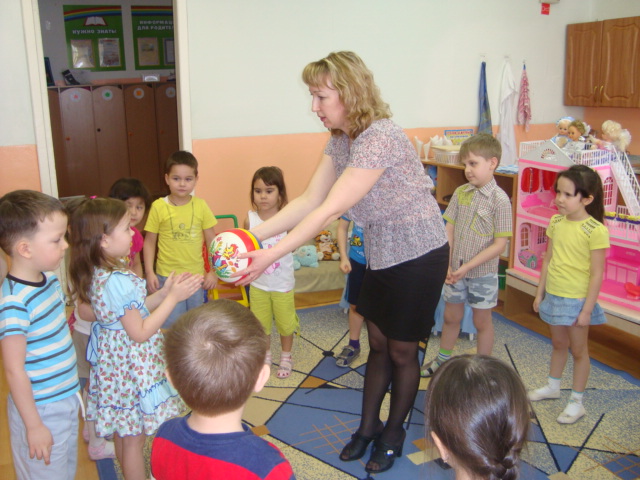 - С помощью какого прибора люди определяют время?(Ответы детей)
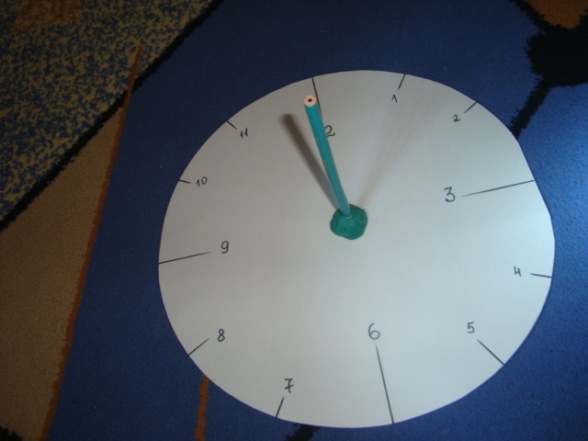 Первым устройством, при помощи которых человек измерял время, были солнечные часы. Родина солнечных часов - Вавилон. Солнечные часы имели стержень и шкалу, похожую на циферблат часов. По мере того как солнце изменяло свое положение, от стержня падала тень на так называемый циферблат. Передвигаясь от с Недостатком солнечных часов было то, что они не работали в темное время суток, то есть ночью.
Вкопал человек в землю столб, а вокруг столба начертил круг, разделил его на части. Каждая часть равнялась одному часу.
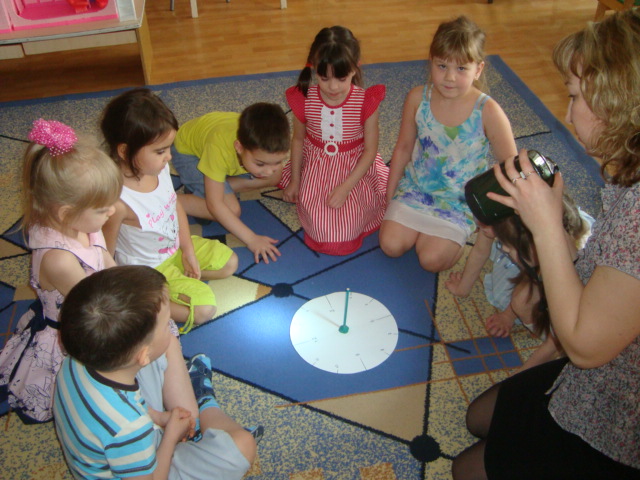 - На смену солнечным часам пришли водяные.
В высокий и узкий сосуд с дырочкой у дна наливали воду. Капля за каплей она сочилась из отверстия. На стенках сосуда были сделаны черточки – отметки, которые показывали, сколько времени прошло с того момента, когда в сосуд налили воду.
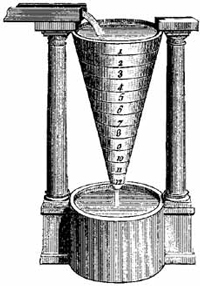 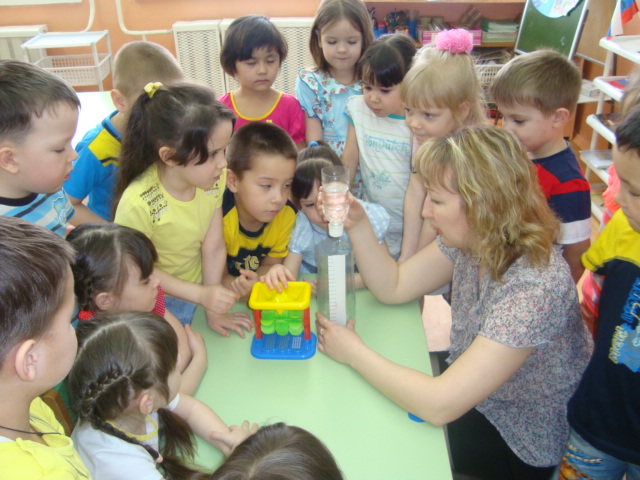 Песочные часы
С тех пор прошло немало лет,
И люди поняли ответ,
Что лишь песок, он есть один 
И бог, и царь, и господин!
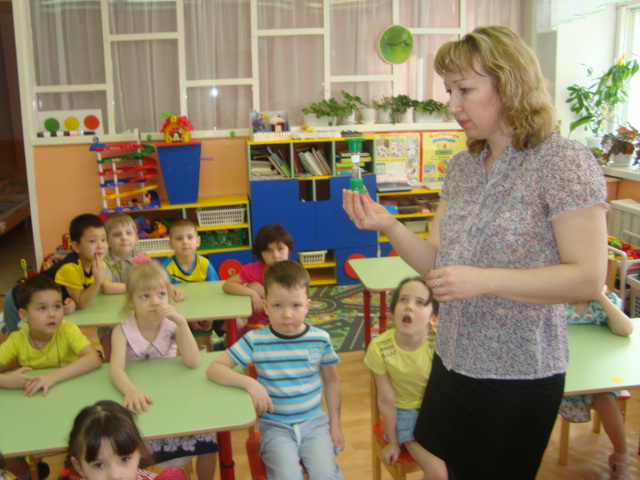 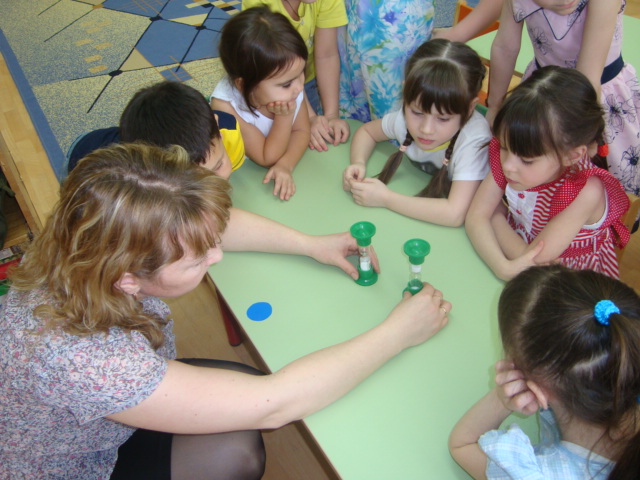 Физминутка «Часы».
Кто там ходит влево-вправо?
Это маятник в часах. 
Он работает исправно
И твердит: «Тик-так, тик-так»(наклоны вправо-влево) .
А над ним сидит кукушка. 
Это вовсе не игрушка. 
Птица дверцу отворяет, 
Время точное сообщает (приседания) .
А часы идут, идут. 
Не спешат, не отстают. 
Мы без них не будем знать, 
Что уже пора вставать. (ходьба на месте) 
А теперь пора нам, братцы, 
За занятие приниматься.
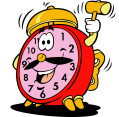 -Ребята, хотите ещё один опыт?Были ещё огненные часы, а они безопасны?(ответы детей)
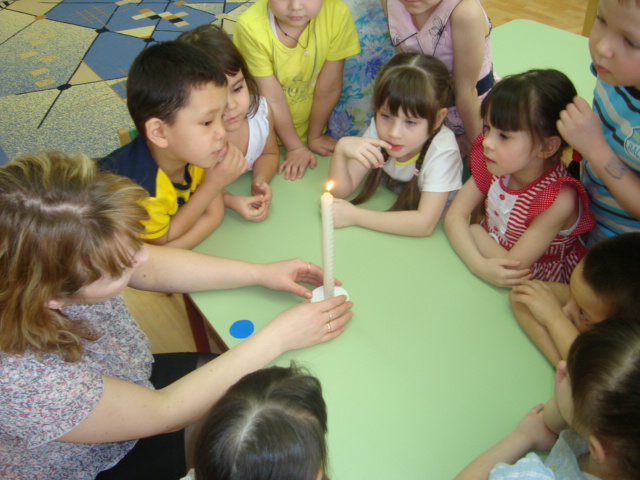 -Еще через некоторое время появились механические часы, в корпусе которых помещали часовой механизм - пружину и шестеренки.
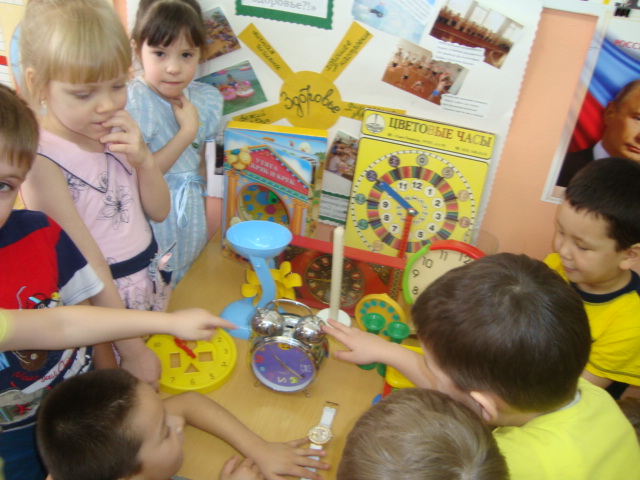 Механические часы нужно  каждый день заводить. Забыл завести часы – они встали. А какие часы не надо заводить? 
Не нуждаются в заводе электронные часы. Они работают на батарейках. У них даже нет стрелок – на экране светятся цифры. Время показывают точное и не капризничают.
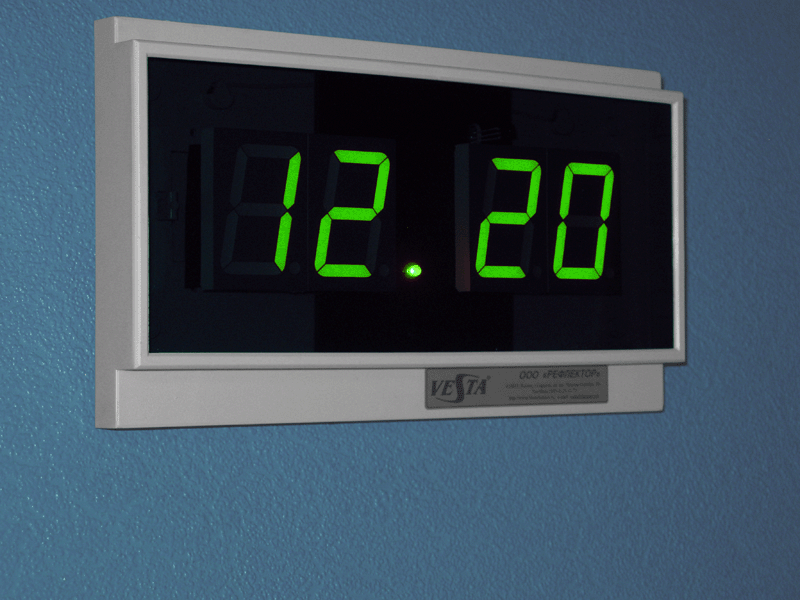 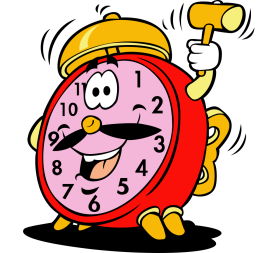 -У нас есть режим дня. И соблюдать его помогают Часы.(Задание: приклеить  сюжетную картинку для соответсвующего режимного момента)
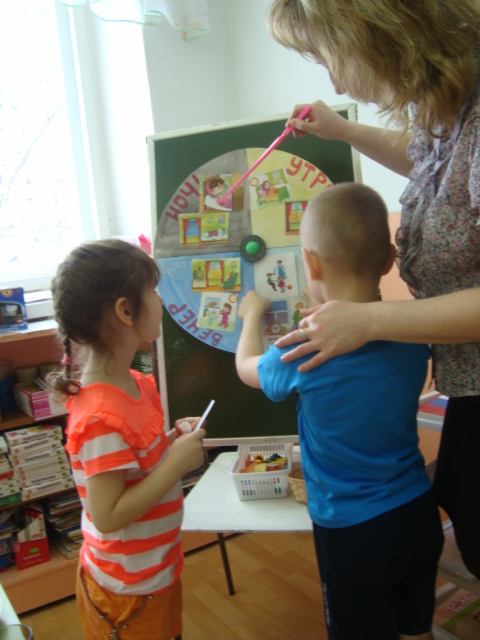 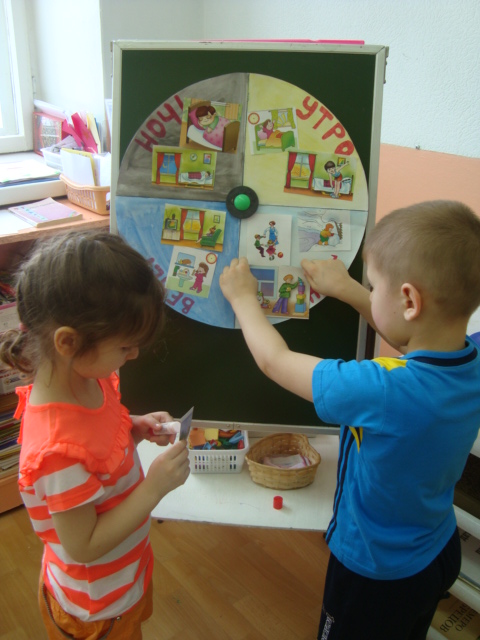 -Ребята, вы все молодцы! С заданием справились. И много нового узнали . А теперь по режиму дня мы с вами отправляемся на прогулку.
Видите, ребята, какой сложный путь прошли часы. И всё это придумал и сделал человек. 

Посмотрите, какие красивые часы разработали люди!
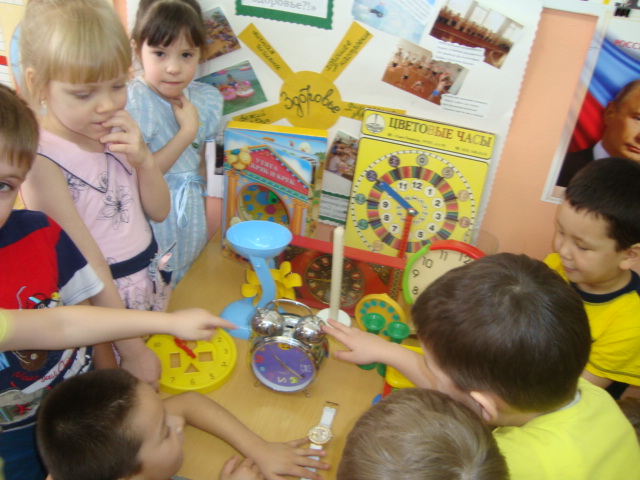 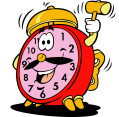 Спасибо за внимание!